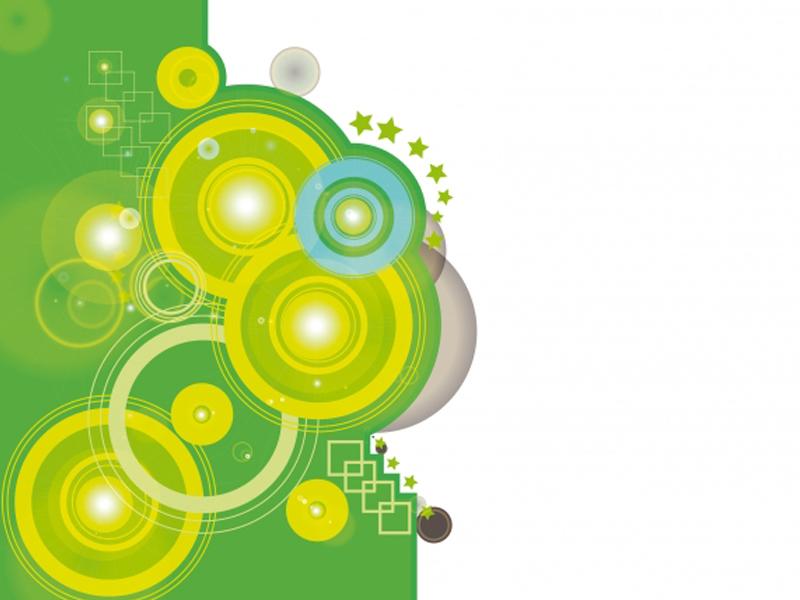 Proofs
Without
Words

Math Club 10/24
Powerpoint Templates
Try proving these facts:
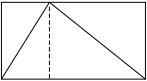 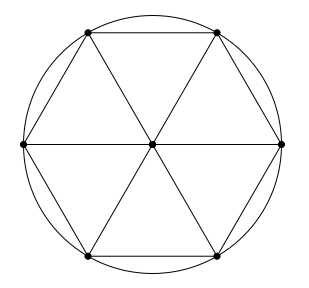 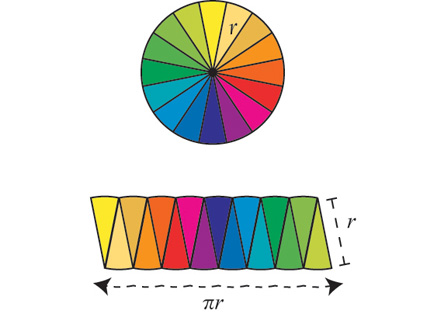 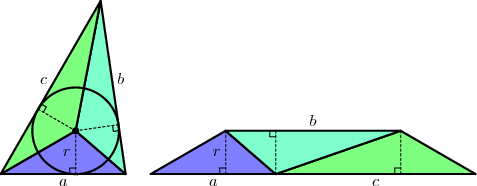 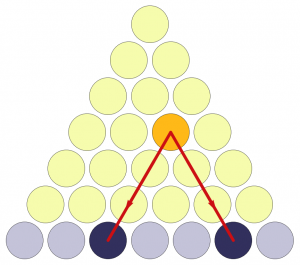 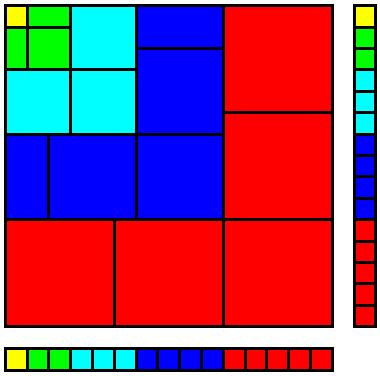 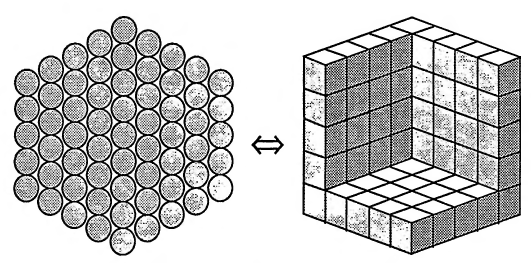 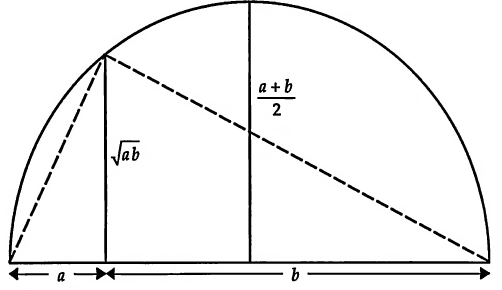 Sum of first n odd numbers is n2
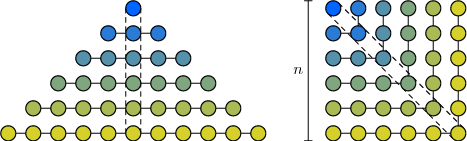 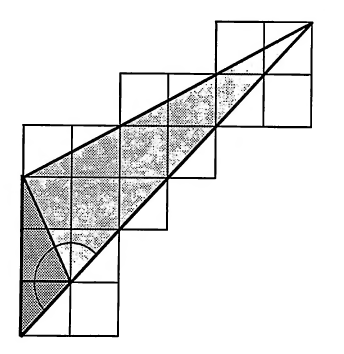 A 8x8 chessboard with a black and white square removed can be tiled with 2x1 dominoes
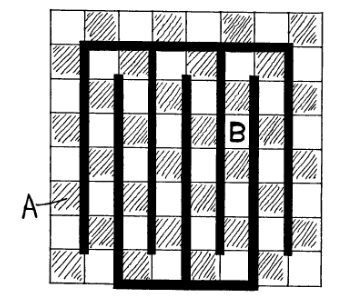